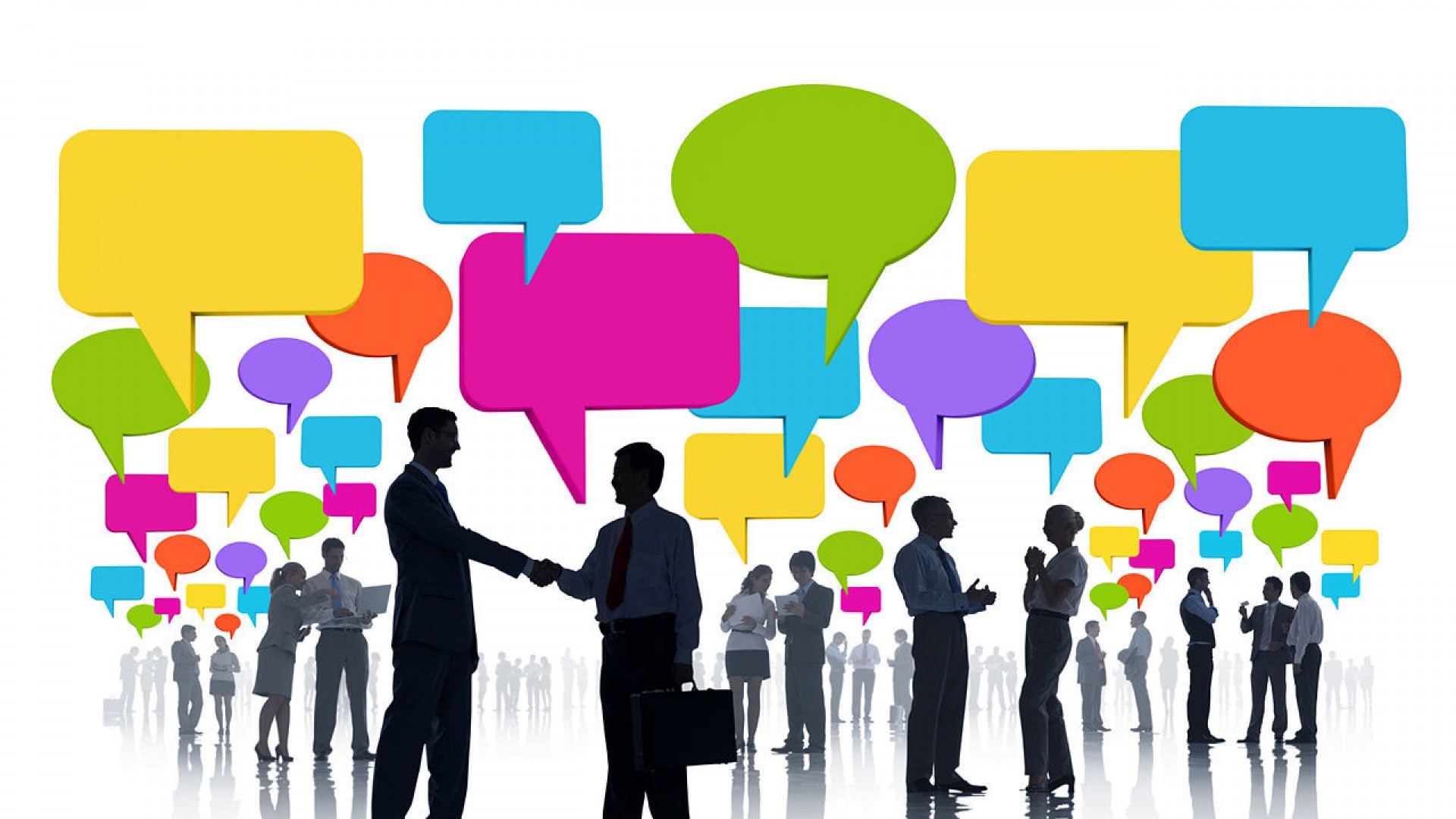 * Hội thoại là hình thức giao tiếp thường xuyên, căn bản, phổ biến của ngôn ngữ.
( Từ điển tiếng Việt)
Ít nhất phải có hai người tham gia.
Hội thoại
Phương tiện chủ yếu là ngôn ngữ.
Ngữ văn lớp 8
HỘI THOẠI
MỤC TIÊU BÀI HỌC
1. Kiến thức- Học sinh nắm được khái niệm “vai xã hội”, “lượt lời” trong hội thoại.- Nắm được mối quan hệ giữa các vai xã hội trong hội thoại.2. Kĩ năng- Rèn kĩ năng xác định chính xác các vai xã hội và lượt lời trong hội thoại.- Rèn kĩ năng “cộng tác” khi hội thoại trong giao tiếp.3. Thái độ: Có ý thức vận dụng bài học vào cuộc sống thực tiễn để đạt kết quả cao trong giao tiếp.
I. Vai xã hội trong hội thoại
Tìm hiểu ví dụ: SGK/92, 93
(?) Quan sát đoạn hội thoại sau và trả lời những câu hỏi bên dưới.
1. Ví dụ: SGK/92, 93
“ …Một hôm, cô tôi gọi tôi đến bên cười hỏi:
- Hồng! Mày có muốn vào Thanh Hoá chơi với mẹ mày không?
[…] Nhận ra ý nghĩa cay độc trong giọng nói và trên nét mặt khi cười rất kịch của cô tôi kia, tôi cúi đầu không đáp. Vì tôi biết rõ, cô tôi chỉ có ý gieo rắc vào đầu óc tôi những hoài nghi để tôi khinh miệt và ruồng rẫy mẹ tôi. Nhưng đời nào tình thương yêu và lòng kính mến mẹ tôi lại bị những rắp tâm tanh bẩn xâm phạm đến […]
Tôi cũng cười đáp lại cô tôi:
- Không! Cháu không muốn vào. Cuối năm thế nào mợ cháu cũng về.
Cô tôi hỏi luôn, giọng vẫn ngọt:
- Sao lại không vào? Mợ mày phát tài lắm, có như dạo trước đâu!
Rồi hai con mắt long lanh của cô tôi chằm chặp nhìn tôi. Tôi lại im lặng cúi đầu xuống đất: lòng tôi càng thắt lại, khoé mắt tôi đã cay cay…”
                                                                               (Nguyên Hồng, Những ngày thơ ấu)
Quan hệ giữa các nhân vật tham gia hội thoại trong đoạn trích là quan hệ gì? Ai là vai trên, ai là vai dưới?
1. Ví dụ: SGK/92, 93
“ …Một hôm, cô tôi gọi tôi đến bên cười hỏi:
- Hồng! Mày có muốn vào Thanh Hoá chơi với mẹ mày không?
[…] Nhận ra ý nghĩ cay độc trong giọng nói và trên nét mặt khi cười rất kịch của cô tôi kia, tôi cúi đầu không đáp. Vì tôi biết rõ, cô tôi chỉ có ý gieo rắc vào đầu óc tôi những hoài nghi để tôi khinh miệt và ruồng rẫy mẹ tôi. Nhưng đời nào tình thương yêu và lòng kính mến mẹ tôi lại bị những rắp tâm tanh bẩn xâm phạm đến […]
Tôi cũng cười đáp lại cô tôi:
- Không! Cháu không muốn vào. Cuối năm thế nào mợ cháu cũng về.
Cô tôi hỏi luôn, giọng vẫn ngọt:
- Sao lại không vào? Mợ mày phát tài lắm, có như dạo trước đâu!
Rồi hai con mắt long lanh của cô tôi chằm chặp nhìn tôi. Tôi lại im lặng cúi đầu xuống đất: lòng tôi càng thắt lại, khoé mắt tôi đã cay cay…”
                                                                               (Nguyên Hồng, Những ngày thơ ấu)
I. Vai xã hội trong hội thoại
1. Ví dụ: SGK/92,93
2. Nhận xét:
Quan hệ gia tộc:
            + Bà cô : cô ruột
            + Bé Hồng: cháu ruột
-     Quan hệ về tuổi tác: bà cô  > bé Hồng 
+ Bà cô:     vai trên
     + Bé Hồng: vai dưới
Vai xã hội
I. Vai xã hội trong hội thoại
* Vai xã hội là vị trí của người tham gia hội thoại đối 
với người khác trong cuộc thoại.
* Vai xã hội được xác định bằng các quan hệ xã hội:
Quan hệ trên – dưới hay ngang hàng ( theo tuổi tác, 
thứ bậc trong gia đình và xã hội). 
-    Quan hệ thân – sơ (theo mức độ quen biết, thân tình ).
b. Cách cư xử của người cô có gì đáng chê trách?
c. Tìm những chi tiết cho thấy nhân vật chú bé Hồng đã cố gắng kìm nén sự bất bình của mình để giữ thái độ lễ phép. Giải thích vì sao Hồng phải làm như vậy?
1. Ví dụ: SGK/92,93
“…Một hôm, cô tôi gọi tôi đến bên cười hỏi:
- Hồng! Mày có muốn vào Thanh Hoá chơi với mẹ mày không?
[…] Nhận ra ý nghĩa cay độc trong giọng nói và trên nét mặt khi cười rất kịch của cô tôi kia, tôi cúi đầu không đáp. Vì tôi biết rõ, cô tôi chỉ có ý gieo rắc vào đầu óc tôi những hoài nghi để tôi khinh miệt và ruồng rẫy mẹ tôi. Nhưng đời nào tình thương yêu và lòng kính mến mẹ tôi lại bị những rắp tâm tanh bẩn xâm phạm đến […]
Tôi cũng cười đáp lại cô tôi:
- Không! Cháu không muốn vào. Cuối năm thế nào mợ cháu cũng về.
Cô tôi hỏi luôn, giọng vẫn ngọt:
- Sao lại không vào? Mợ mày phát tài lắm, có như dạo trước đâu!
Rồi hai con mắt long lanh của cô tôi chằm chặp nhìn tôi. Tôi lại im lặng cúi đầu xuống đất: lòng tôi càng thắt lại, khoé mắt tôi đã cay cay…”
I. Vai xã hội trong hội thoại
1. Ví dụ: SGK/92,93
2. Nhận xét:
Tao - mµy
Ch¸u - Cô
Cay nghiệt, thiÕu thiÖn chí
LÔ phÐp
Giữ đúng vai x· héi
Kh«ng phï hîp víi vai x· héi
I. Vai xã hội trong hội thoại
Vì quan hệ xã hội rất đa dạng nên vai xã hội của mỗi người cũng đa dạng, nhiều chiều. Khi tham gia hội thoại, mỗi người cần xác định đúng vai của mình để chọn cách nói cho phù hợp.
Hội thoại
3. Ghi nhớ:
Vai xã hội
Vị trí của người tham gia hội thoại với người khác trong cuộc thoại
Quan hệ thân- sơ
(Tùy theo mức độ quen biết, thân tình)
Quan hệ trên- dưới hay
 ngang hàng
(Theo tuổi tác, thứ bậc trong gia đình và xã hội)
Xác định và giữ đúng vai xã hội của mình.
II. Lượt lời trong hội thoại:
     1. Tìm hiểu ví dụ: sgk 92, 93
          Đọc thầm lại ví dụ ở phần I và trả lời các câu hỏi:

Trong cuộc thoại đó, mỗi nhân vật nói bao nhiêu lượt ?
1. Ví dụ: SGK/92,93
“…Một hôm, cô tôi gọi tôi đến bên cười hỏi:
- Hồng! Mày có muốn vào Thanh Hoá chơi với mẹ mày không?
[…] Nhận ra ý nghĩa cay độc trong giọng nói và trên nét mặt khi cười rất kịch của cô tôi kia, tôi cúi đầu không đáp. Vì tôi biết rõ, cô tôi chỉ có ý gieo rắc vào đầu óc tôi những hoài nghi để tôi khinh miệt và ruồng rẫy mẹ tôi. Nhưng đời nào tình thương yêu và lòng kính mến mẹ tôi lại bị những rắp tâm tanh bẩn xâm phạm đến […]
Tôi cũng cười đáp lại cô tôi:
- Không! Cháu không muốn vào. Cuối năm thế nào mợ cháu cũng về.
Cô tôi hỏi luôn, giọng vẫn ngọt:
- Sao lại không vào? Mợ mày phát tài lắm, có như dạo trước đâu!
Rồi hai con mắt long lanh của cô tôi chằm chặp nhìn tôi. Tôi lại im lặng cúi đầu xuống đất: lòng tôi càng thắt lại, khoé mắt tôi đã cay cay…”
2. Nhận xét:
Im lặng.
* Trong hội thoại ai cũng được nói. Mỗi lần có một người tham gia hội thoại nói được gọi là một lượt lời.
Im lặng.
II. Lượt lời trong hội thoại
Biểu thị
 thái độ 
bất bình.
b. Có 1 lần lẽ ra Hồng được nói mà không nói. Sự im lặng đó thể hiện thái độ của Hồng đối với những lời của người cô như thế nào?
c .Vì sao Hồng không cắt lời người cô khi bà nói điều Hồng không muốn nghe?
Tôn trọng lượt lời của người cô.
II. Lượt lời trong hội thoại
3. Ghi nhớ: SGK/ 102
- Trong hội thoại ai cũng được nói. Mỗi lần có một người tham gia hội thoại gọi là một lượt lời.
- Để giữ lịch sự, cần tôn trọng lượt lời của người khác, tránh nói tranh lượt lời, cắt lời hoặc chêm vào lời người khác.
- Nhiều khi im lặng khi đến lượt lời của mình cũng là một cách biểu thị thái độ.
III. LUYỆN TẬP
Bài tập 1 (Bài 2 SGK/94) : Đọc đoạn trích trong SGK và thực hiện theo yêu cầu câu hỏi
“…Tôi nắm lấy cái vai gầy của lão, ôn tồn bảo:
       - Chẳng kiếp gì sung sướng thật, nhưng có cái này là sung sướng:
 bây giờ cụ ngồi xuống phản này chơi, tôi đi luộc mấy củ khoai lang, nấu một ấm chè tươi thật đặc; ông con mình ăn khoai, uống nước chè, rồi hút thuốc lào…Thế là sung sướng.
    - Vâng! Ông giáo dạy phải! Đối với chúng mình thì thế là sung sướng.
    Lão nói xong lại cười đưa đà. Tiếng cười gượng nhưng nghe đã hiền hậu lại.
Tôi vui vẻ bảo:
    - Thế là được chứ gì? Vậy cụ ngồi xuống đây, tôi đi luộc khoai, nấu  nước.
    - Nói đùa thế, chứ ông giáo cho để khi khác…”
(Lão Hạc- Nam Cao)
a/ Dựa vào đoạn trích và những điều đã biết về chuyện “Lão Hạc”, hãy xác định vai xã hội của 2 nhân vật tham gia cuộc hội thoại trên?
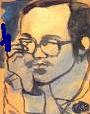 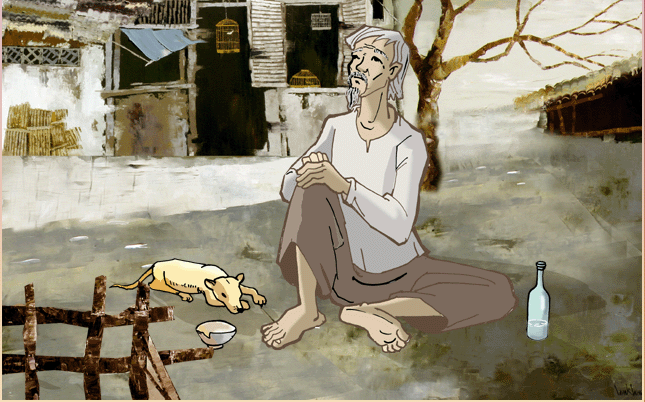 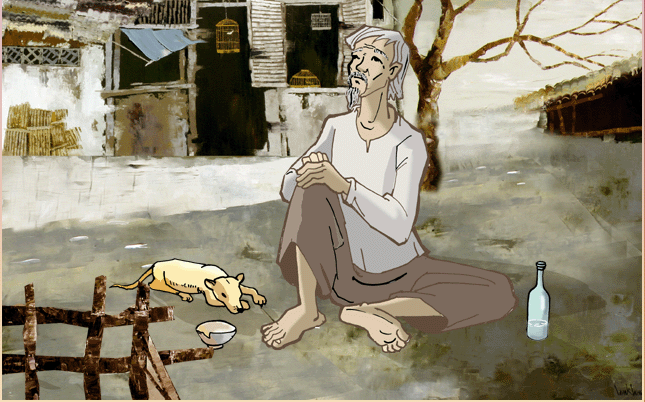 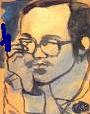 Xét về tuổi tác
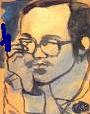 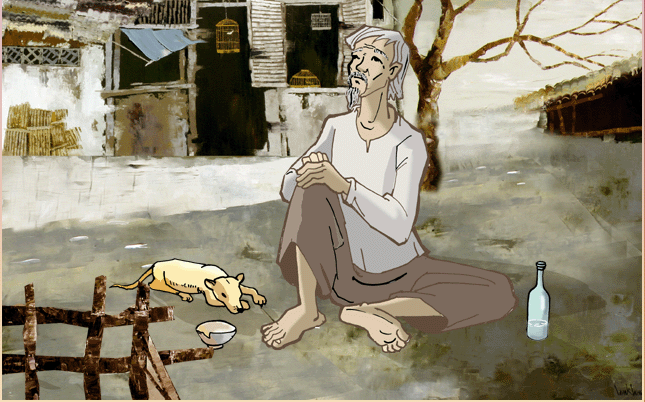 Xét về điạ vị 
xã hội
b/ Hai nhân vật trong cuộc thoại trên có cư xử phù hợp với vai xã hội của mình không? Vì sao?
“…Tôi nắm cái vai gầy của lão, ôn tồn bảo :
       - Chẳng kiếp gì sung sướng thật, nhưng có cái này là sung sướng:
 bây giờ cụ ngồi xuống phản này chơi, tôi đi luộc mấy củ khoai lang, nấu một ấm chè tươi thật đặc; ông con mình ăn khoai, uống nước chè, rồi hút thuốc thuốc lào…Thế là sung sướng.
    - Vâng! Ông giáo dạy phải! Đối với chúng mình  thì thế là sung sướng.
    Lão nói xong lại cười đưa đà.Tiếng cười gượng nhưng nghe đã hiền hậu lại.
 Tôi vui vẻ bảo:
    - Thế là được chứ gì? Vậy cụ ngồi xuống đây, tôi đi luộc khoai, nấu  nước.
    - Nói đùa thế, chứ ông giáo cho để khi khác…”.
a, Ông giáo đối với lão Hạc: 
- Lời lẽ ôn tồn, thân mật
- Gọi “cụ” xưng hô gộp: “ ông - con mình”
   Thể hiện sự kính trọng người già.
- Xưng là “tôi”  thể hiện quan hệ bình đẳng.

b, Lão Hạc đối với ông giáo: 
Lời nói: “Vâng, ông giáo dạy phải”
Cách xưng hô: gọi “ông giáo”, xưng hô gộp “chúng mình”.
Thể hiện sự tôn trọng với người có học, hiểu biết, đáng kính như ông giáo.
LƯU Ý
Vai xã hội đa dạng, nhiều chiều.
Quan hệ xã hội
đa dạng, phức
tạp.
Khi tham gia hội thoại ,mỗi người cần xác định, lựa chọn đúng vai xã hội của mình sao cho phù hợp với tình huống  và mục đích giao tiếp => đạt hiệu quả giao tiếp cao nhất.
Bài tập 2: Bài tập tình huống
* Tình huống  1
Cha mÑ ®ang bµn b¹c víi nhau vÒ vÊn ®Ò kinh tÕ trong gia ®×nh. Ng­ưêi con ngåi gÇn ®ã nãi xen vµo c©u chuyÖn cña cha mÑ khiÕn cha mÑ rÊt bùc m×nh.
Hieän töôïng ngöôøi con noùi xen vaøo caâu chuyeän treân ñöôïc goïi laø hieän töôïng gì?
Caét lôøi hoaëc cheâm vaøo lôøi ngöôøi khaùc.
* Tình huống  2
- D¹o nµy, bè thÊy ®iÓm m«n Anh cña con h×nh như­ ch­ưa ®ưîc tèt l¾m. S¾p thi råi, con cÇn cè g¾ng h¬n n÷a. Hay lµ con sang nhê b¹n…
  ¤ng Nam chư­a nãi hÕt c©u, Bắc ®· vïng v»ng ®øng dËy vµ 
lµu bµu:
 Th«i, bè ®õng nãi ®Õn chuyÖn häc hµnh cña con n÷a!
Hieän töôïng ngöôøi con caét lôøi  ngöôøi boá trong caâu chuyeän treân goïi
 laø hieän töôïng gì?
Noùi tranh lôøi ngöôøi khaùc
* Tình huống  3
Trong mét buæi th¶o luËn ë líp ,c« gi¸o yªu cÇu häc sinh A ph¸t biÓu ý kiÕn vÒ mét vÊn ®Ò, A chư­a kÞp tr×nh bµy th× häc sinh B véi vµng ®­ưa ra ý kiÕn cña m×nh vÒ lÜnh vùc ®ã.(?) Em có nhận xét gì về hành động đó của học sinh B?
Häc sinh B nãi tranh lư­ît lêi cña häc sinh A
 => kh«ng t«n träng l­ưît lêi cña cuéc tho¹i.
LƯU Ý:
* Tôn trọng lượt lời của người khác.
* Cần tránh : 
Nói tranh
Caét lôøi 
Nói xen, nói cheâm vaøo lôøi ngöôøi khaùc.
Xây dựng và thực hiện một đoạn hội thoại ngắn (6- 8 câu) về chủ đề bảo vệ môi trường trong trường học. - Mỗi nhân vật tham gia đã sử dụng mấy lượt lời?- Những quy tắc về hội thoại có được tôn trọng không? Vì sao?
*Bài tập 3:
HƯỚNG DẪN HỌC TẬP
- Nắm vững Ghi nhớ, nội dung bài học.
- Làm bài tập 3 (SGK/ 95).
- Làm tốt đoạn hội thoại đã cho ở bài tập 3.
- Soạn bài : “Lựa chọn trật tự từ trong câu”.
Sơ đồ hệ thống kiến thức
Héi tho¹i
L­ưît lêi
Vai x· héi
Quan hÖ x· héi
Trong héi tho¹i ai còng ®ư­îc nãi. Mçi lÇn cã mét ngư­êi tham gia héi tho¹i nãi ®­ưîc gäi lµ 
lư­ît lêi
L­ưu ý: Quan hÖ x· héi vèn rÊt ®a d¹ng, nhiÒu chiÒu. Khi tham gia héi tho¹i, mçi ng­ưêi cÇn x¸c ®Þnh ®óng vai cña m×nh ®Ó chän c¸ch nãi cho phï hîp
L­ưu ý: 
- CÇn t«n träng l­ưît lêi:
+ Kh«ng nãi tranh, c¾t lêi cña ngư­êi kh¸c.
+ Kh«ng ®­ưîc nãi xen, nãi chªm vµo lêi ngư­êi kh¸c.
- Im lÆng khi ®Õn l­ưît lêi cña m×nh còng lµ mét c¸ch biÓu thÞ th¸i ®é.
Quan hÖ th©n – s¬ (theo møc ®é quen biÕt, th©n t×nh)
Quan hÖ trªn -  
d­ưíi hay ngang hµng (theo tuæi t¸c, thø bËc trong gia ®×nh)
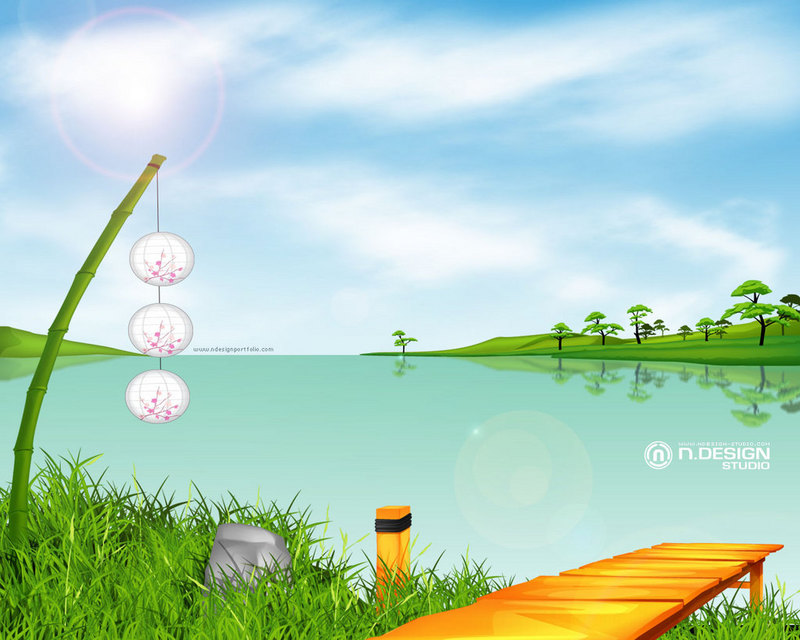 CẢM ƠN CÁC EM ĐÃ CHÚ Ý LẮNG NGHE !
     
 CHÀO TẠM BIỆT VÀ HẸN GẶP LẠI !